USA külma sõja ajal
demokraat
demobiliseerimine ja rekonversioon
loobuti isolatsionismist
makartism
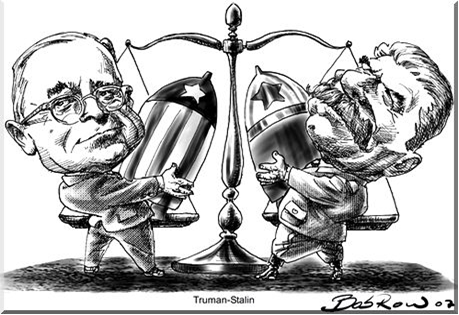 1945-53 H. Truman
vabariiklane
kommunistide  tagasitõrjumine
sõjalis-tööstusliku kompleksi
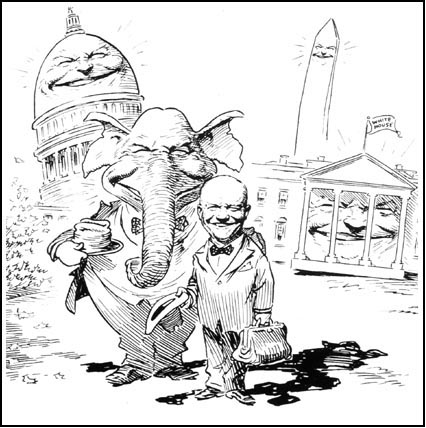 1953-61 D. Eisenhower
demokraat
teaduse ja tehnika areng
suurim majanduslik buum
paindlik reageerimine
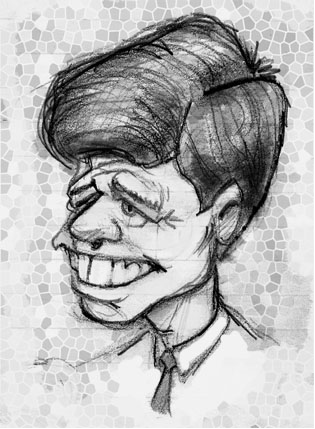 1961-63 J. Kennedy
demokraat
võitlus sotsiaalse õigluse eest ja segregatsiooni vastu
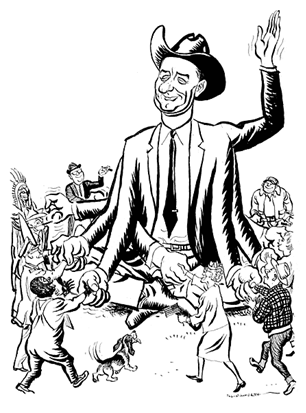 1963-69 L. Johnson
vabariiklane
kahepoolsed head suhted
majanduse jahtumine
Watergate
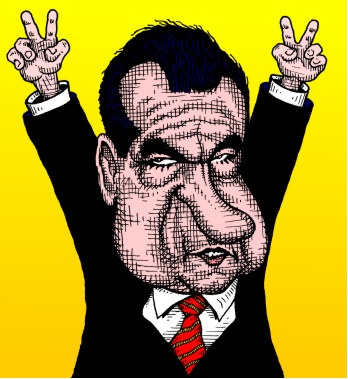 1969-74 R. Nixon
1974-77 G. Ford
vabariiklane
1977-81 J. Carter 
demokraat
 inimõigused
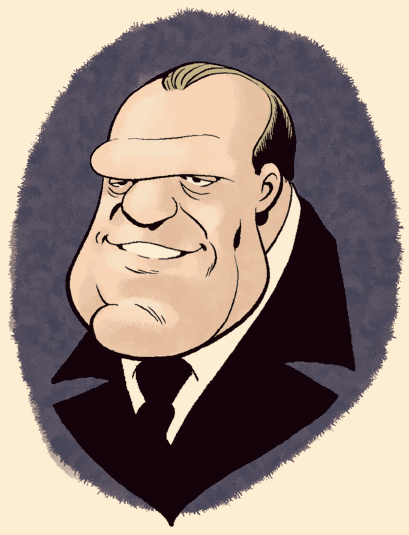 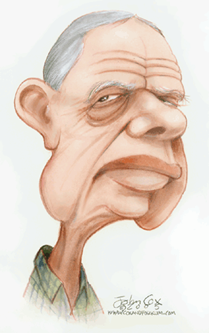 vabariiklane
reaganoomika
relvastuse kasv
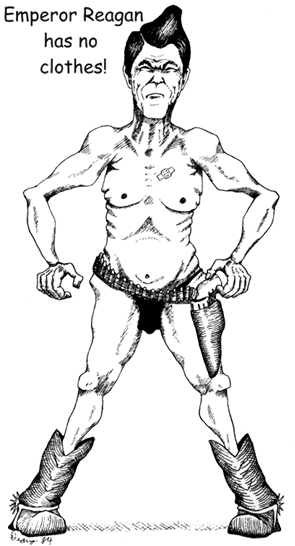 1981-89 R. Reagan